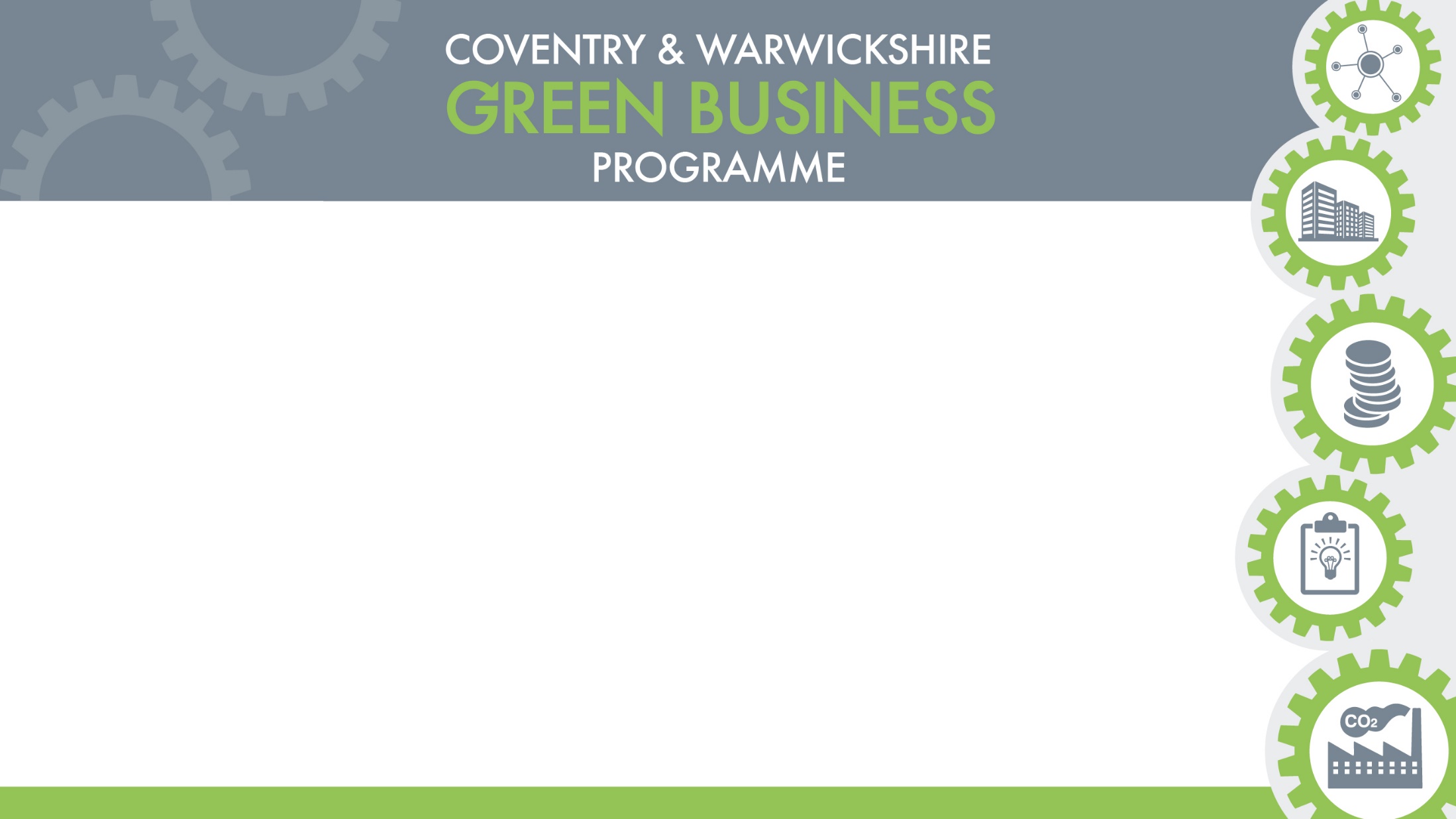 Welcome to the Coventry & Warwickshire Green Business
 
UK Energy Storage - The Opportunities Event
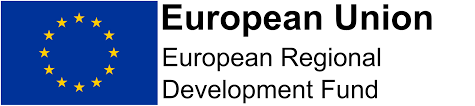 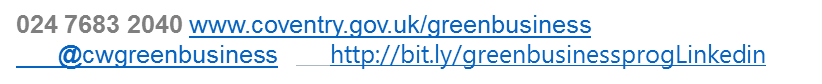 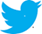 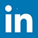 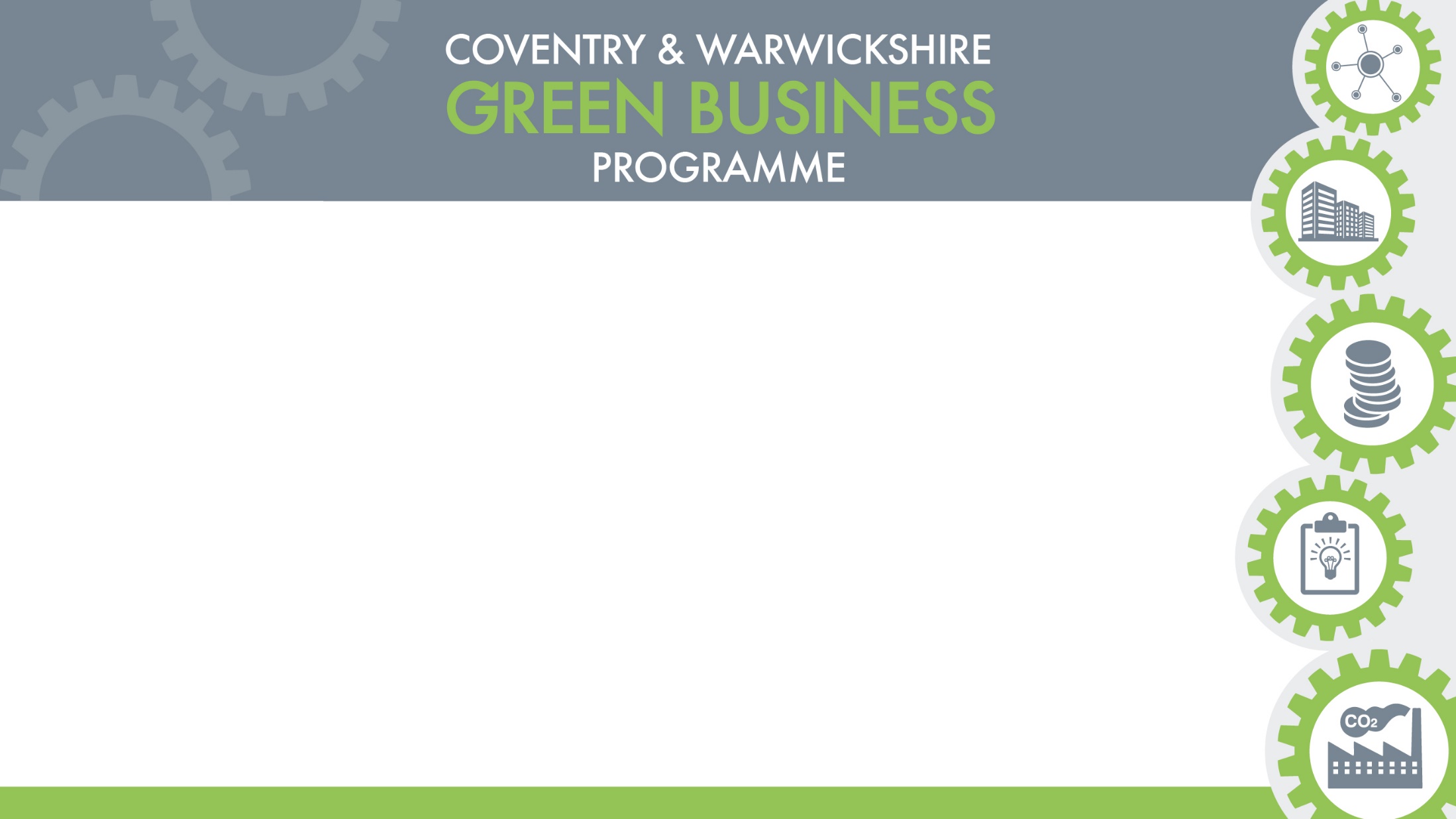 Sarah Watson
Green Business Programme Manager
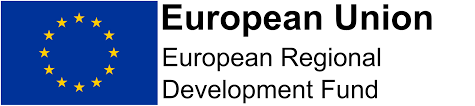 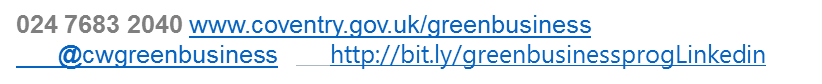 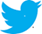 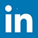 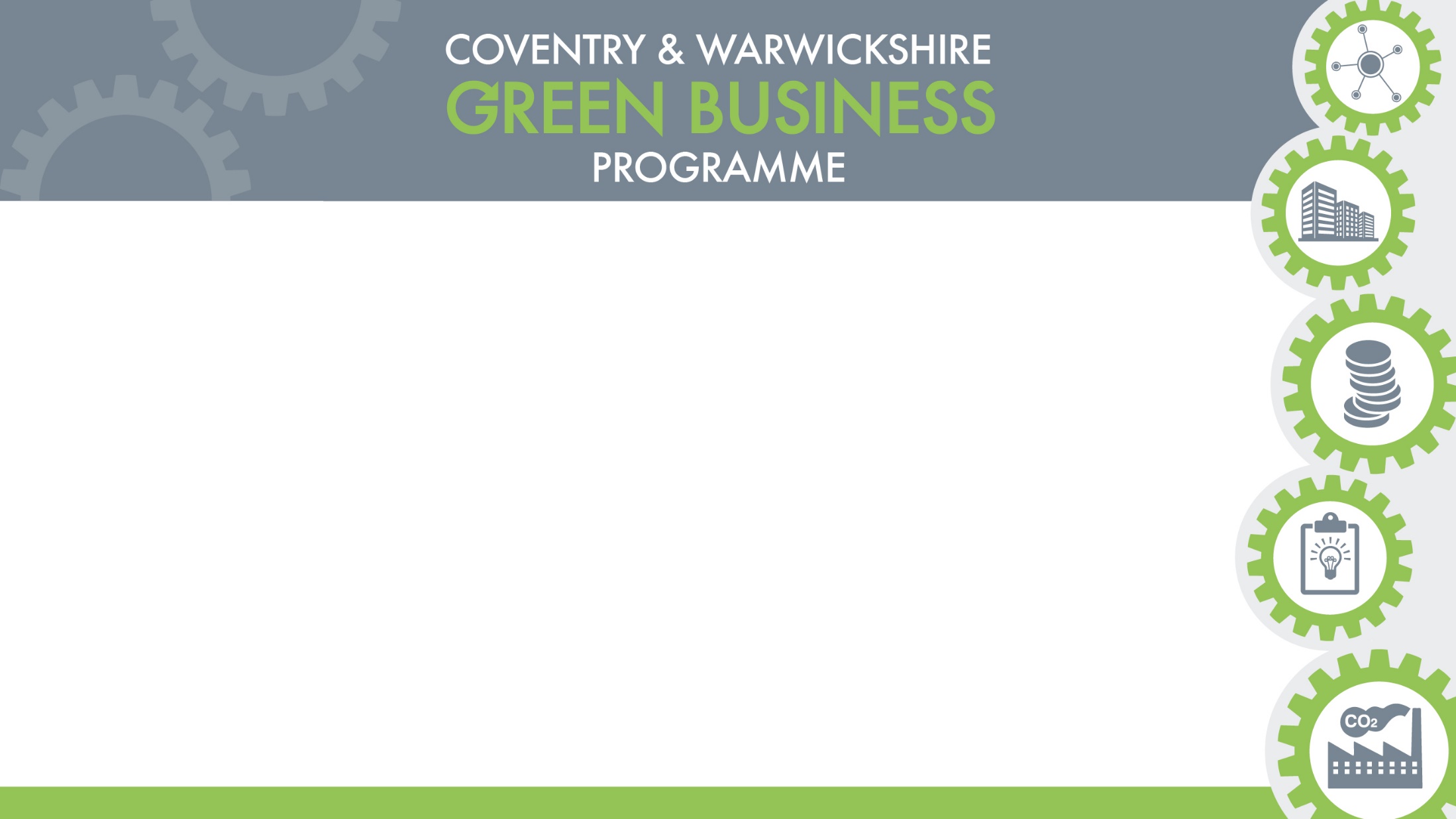 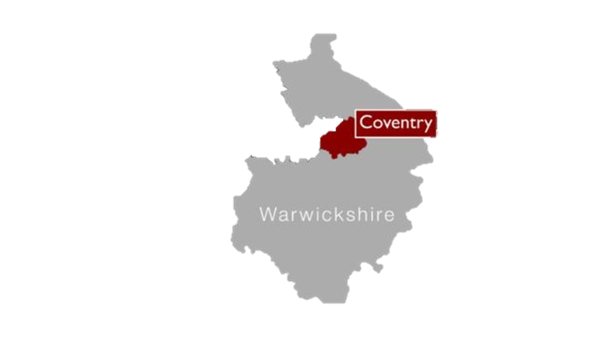 What is it?
A support programme for SMEs and organisations in Coventry and Warwickshire to help business become more energy efficient and make the most low carbon opportunities.
Who?
All small to medium size businesses (SMEs) in Coventry and Warwickshire 
Employ less than 250 employees.
Have an annual turnover of not exceeding €50 million and/or an annual balance sheet not exceeding €43million.
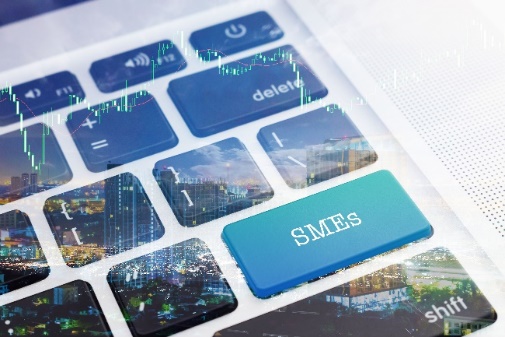 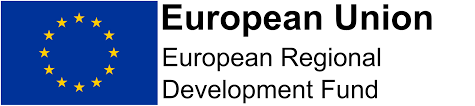 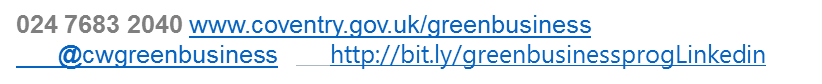 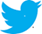 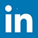 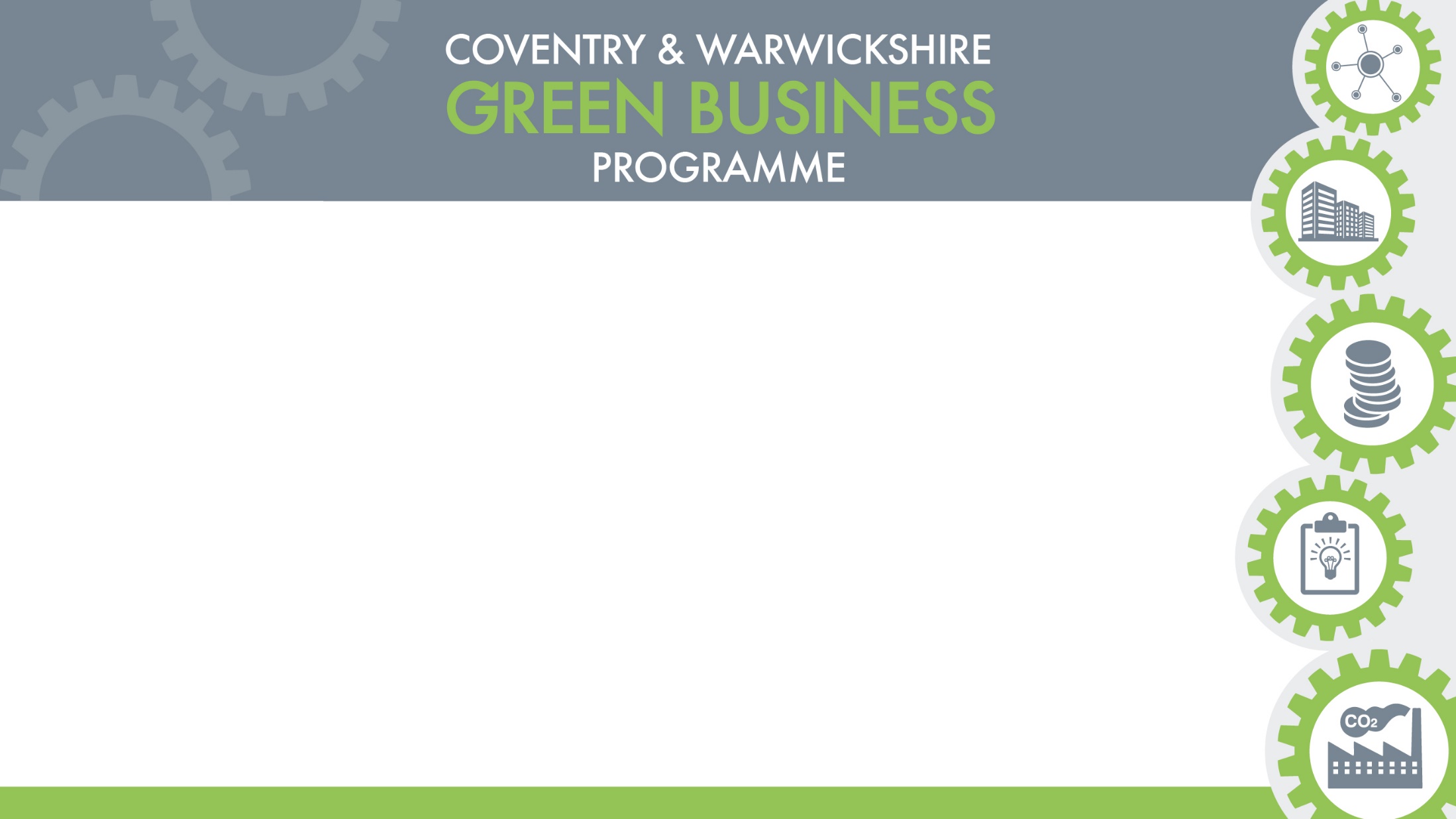 Energy efficiency audits
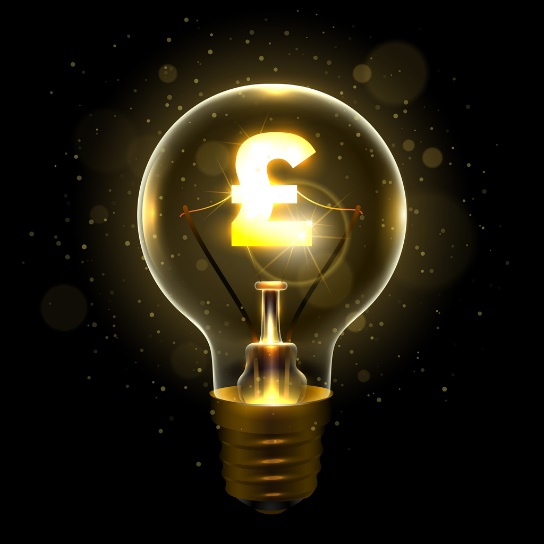 Identify potential energy efficiency measures
Audit looks at: 
Building fabric - insulation
Energy bills
Heating and cooling, controls
Lighting
Equipment and machinery
Processes
Behavioural

Energy efficiency report

Energy efficiency grants – current programme now closed
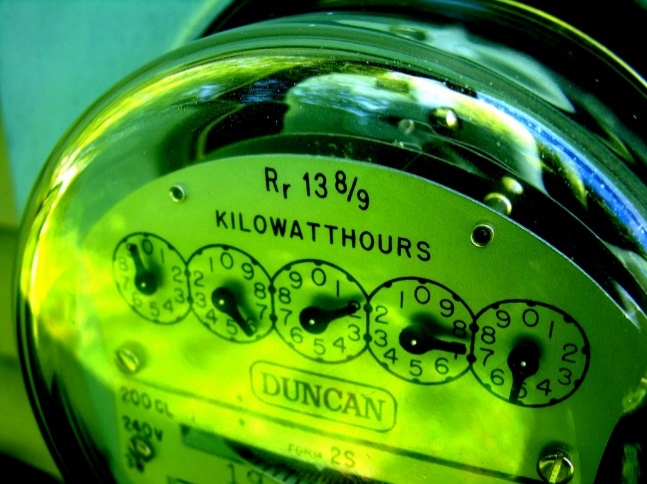 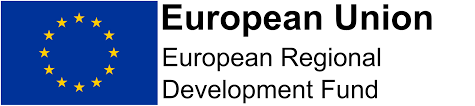 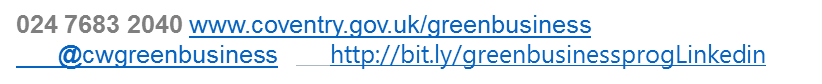 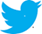 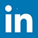 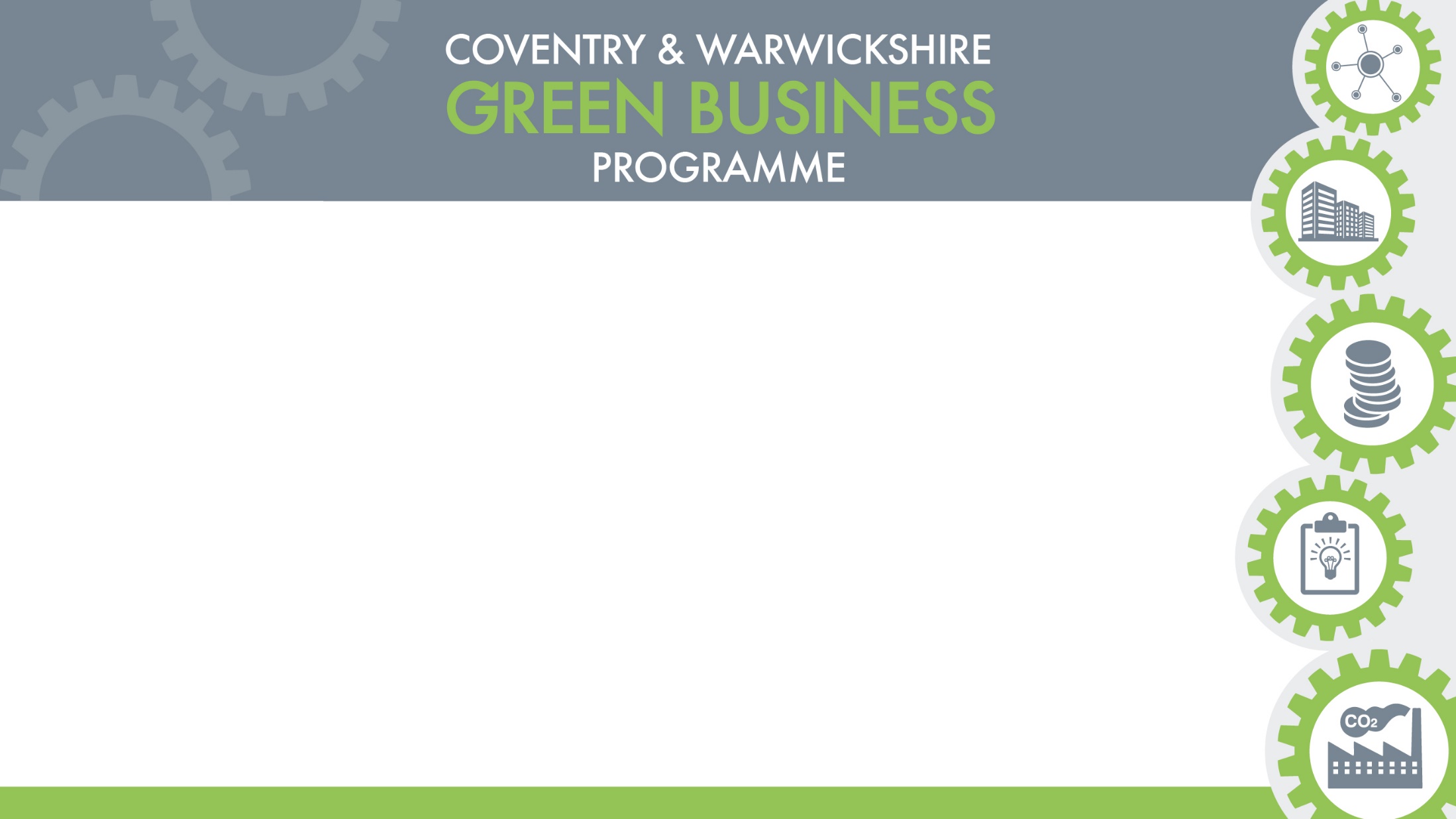 Pressing company
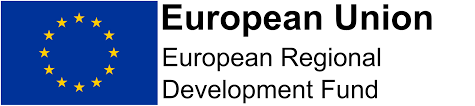 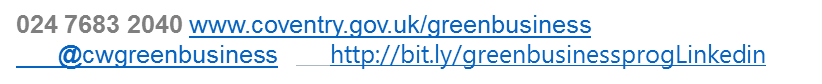 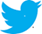 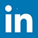 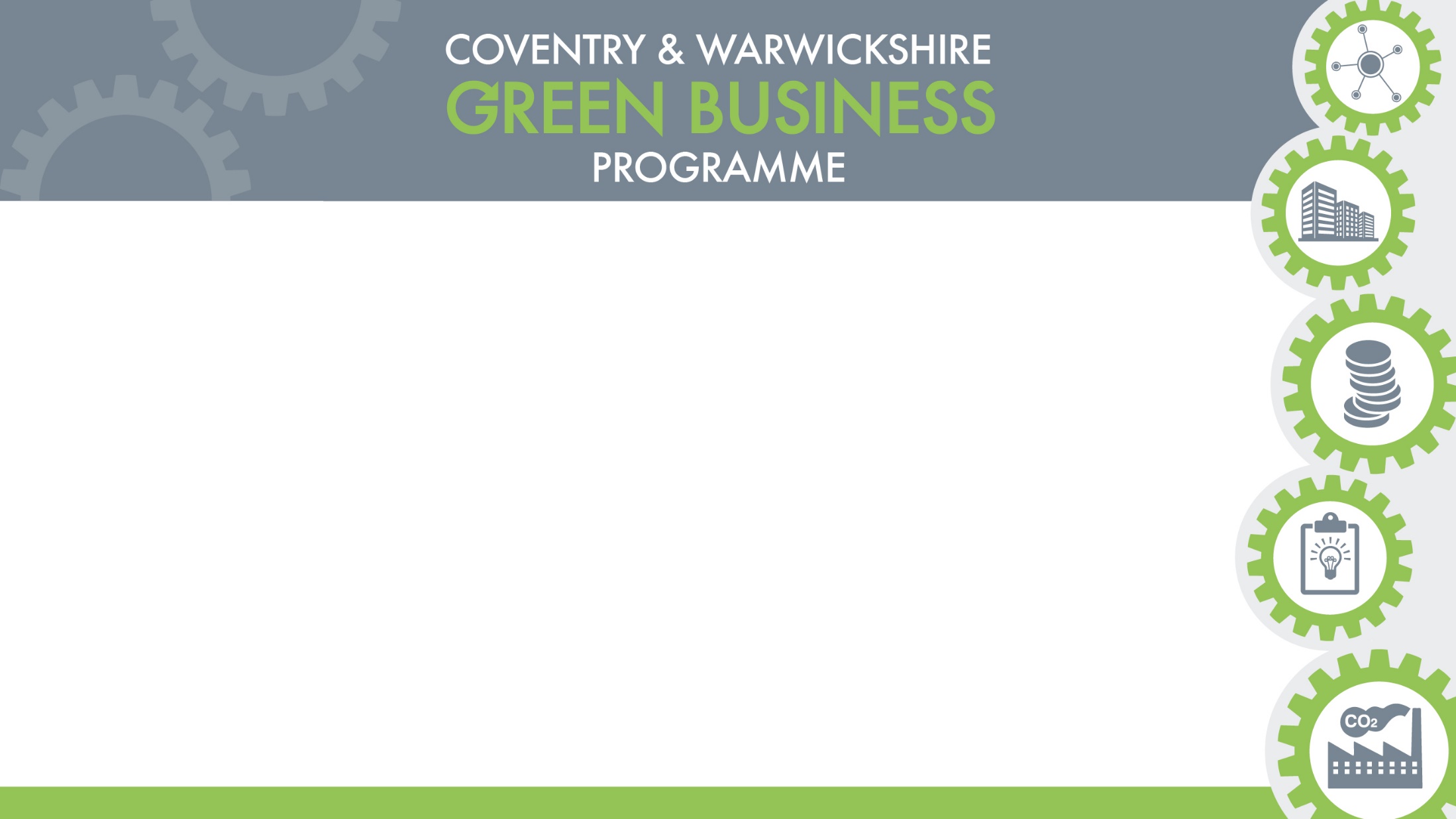 Indigo Fitness
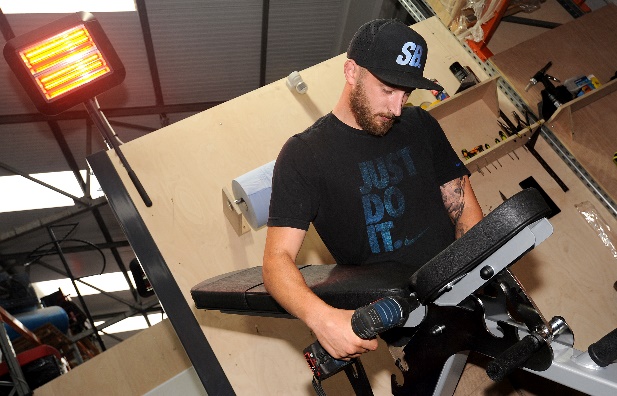 UK’s largest Fitness equipment manufacturer
£62,070 energy efficiency grant
New insulated roof. 30% energy saving
Sensor controlled LED lighting throughout. 70% energy savings
New heating system plus infrared heating with sensor controls 
Lighting – save 22 tonnes of carbon per year
Roof insulation save 13 tonnes of carbon per year
£6,000 a year saving on energy costs
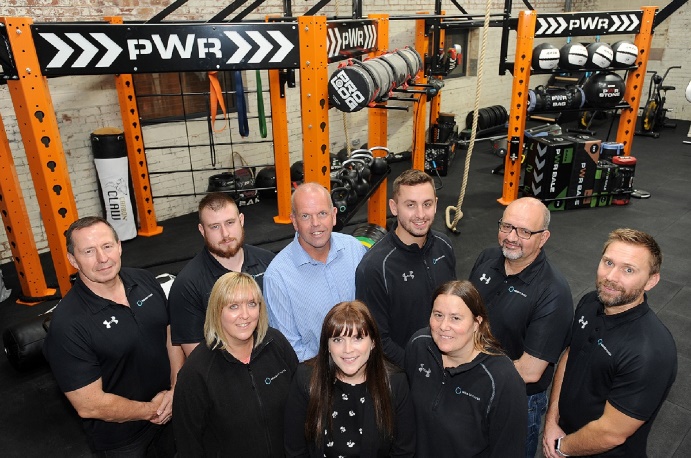 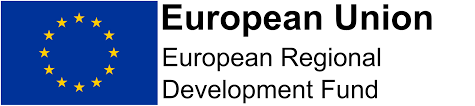 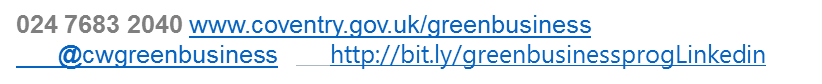 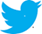 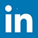 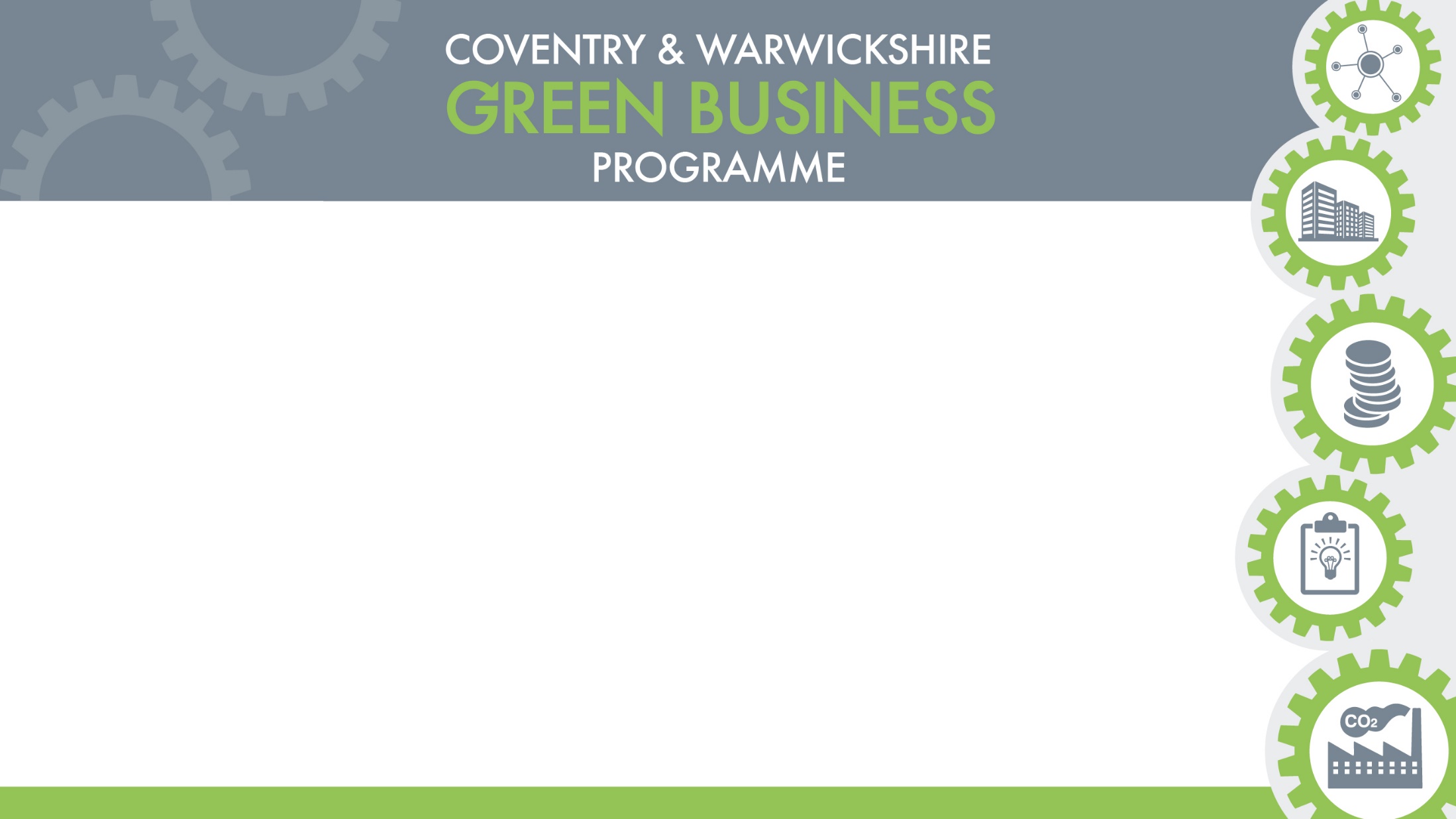 Sarginsons
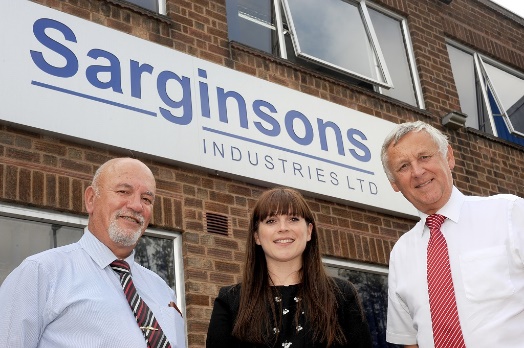 £370,000 spend per annum electricity and gas
£130,000 capital investment
£26,000 energy efficiency grant
2  recuperation gas furnaces
Variable speed air compressors and drying equipment
LED lighting throughout
Power Factor Correction
Payback – 1.5 year 
335 Tonnes CO2 saving/ annum
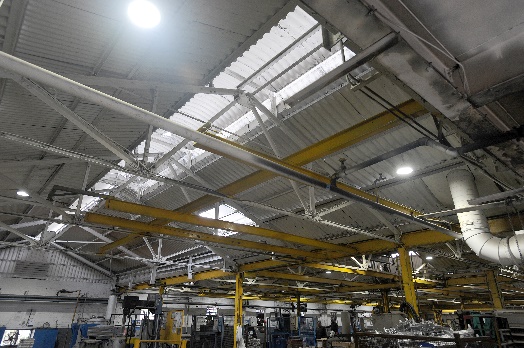 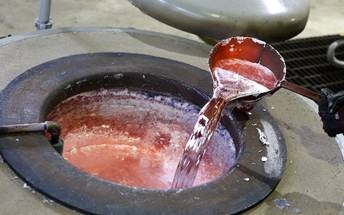 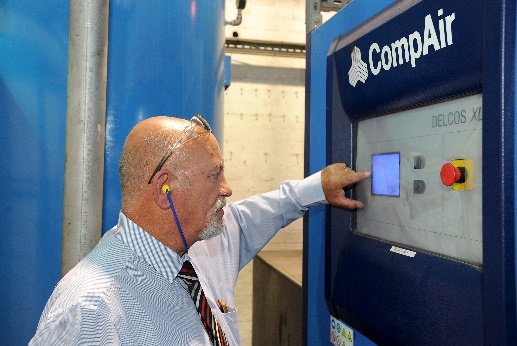 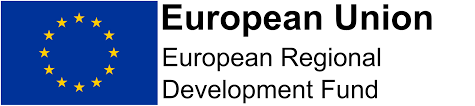 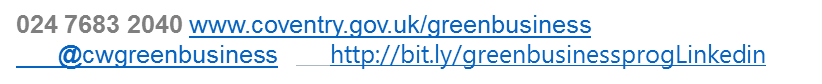 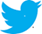 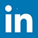 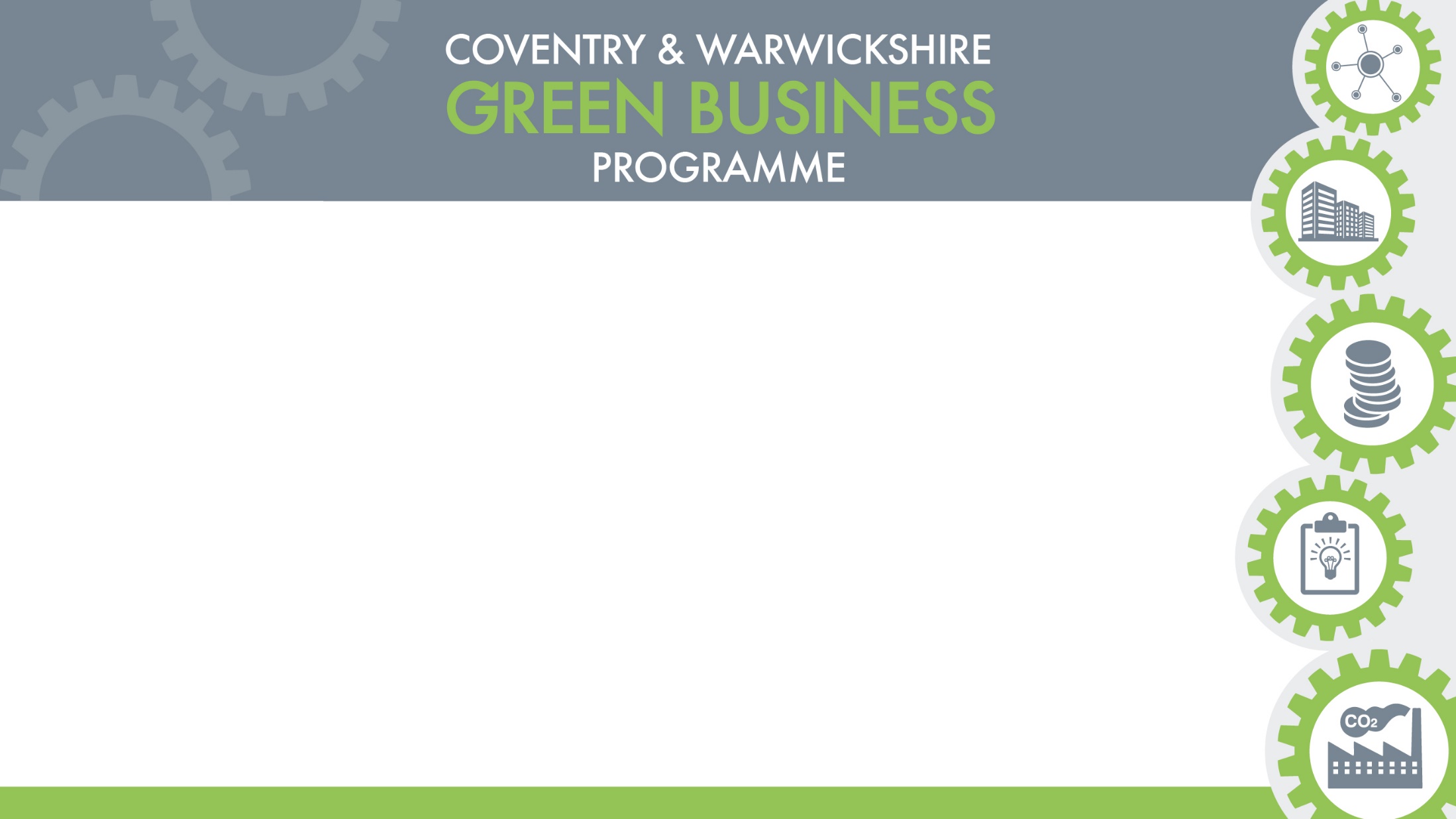 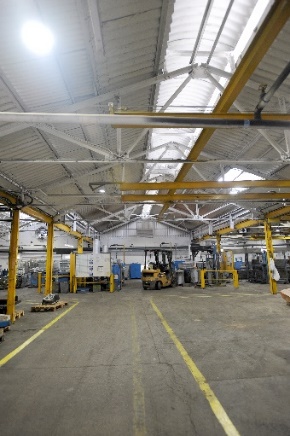 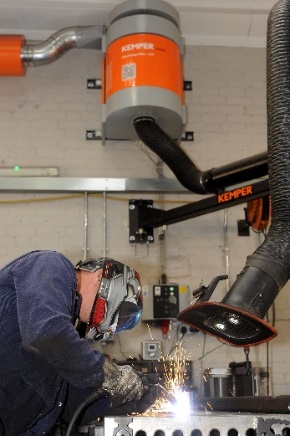 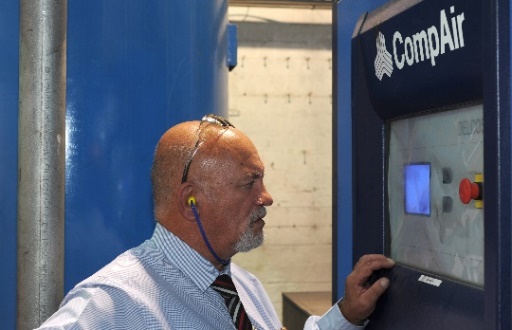 Green Business programme phase 1
78 local SMEs have received funding
Over 7,500 tonnes of CO2 savings
50 new jobs created
149 SMEs have received non financial support
290 local organisations have joined the Green Business Network
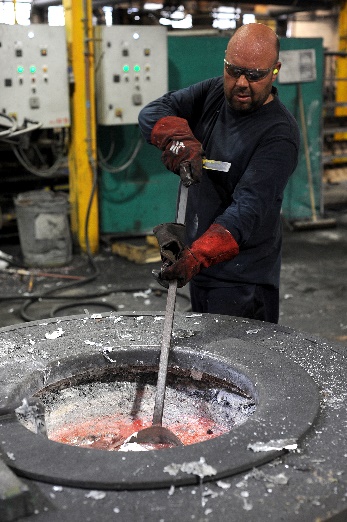 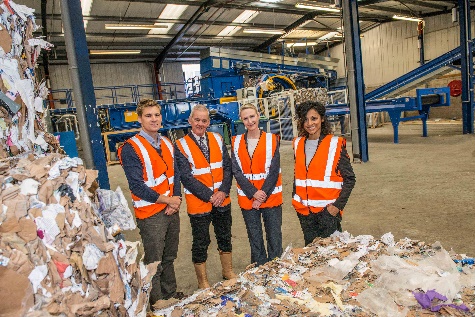 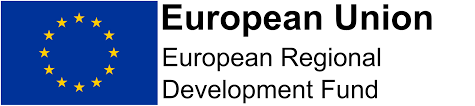 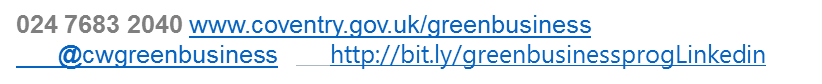 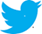 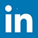 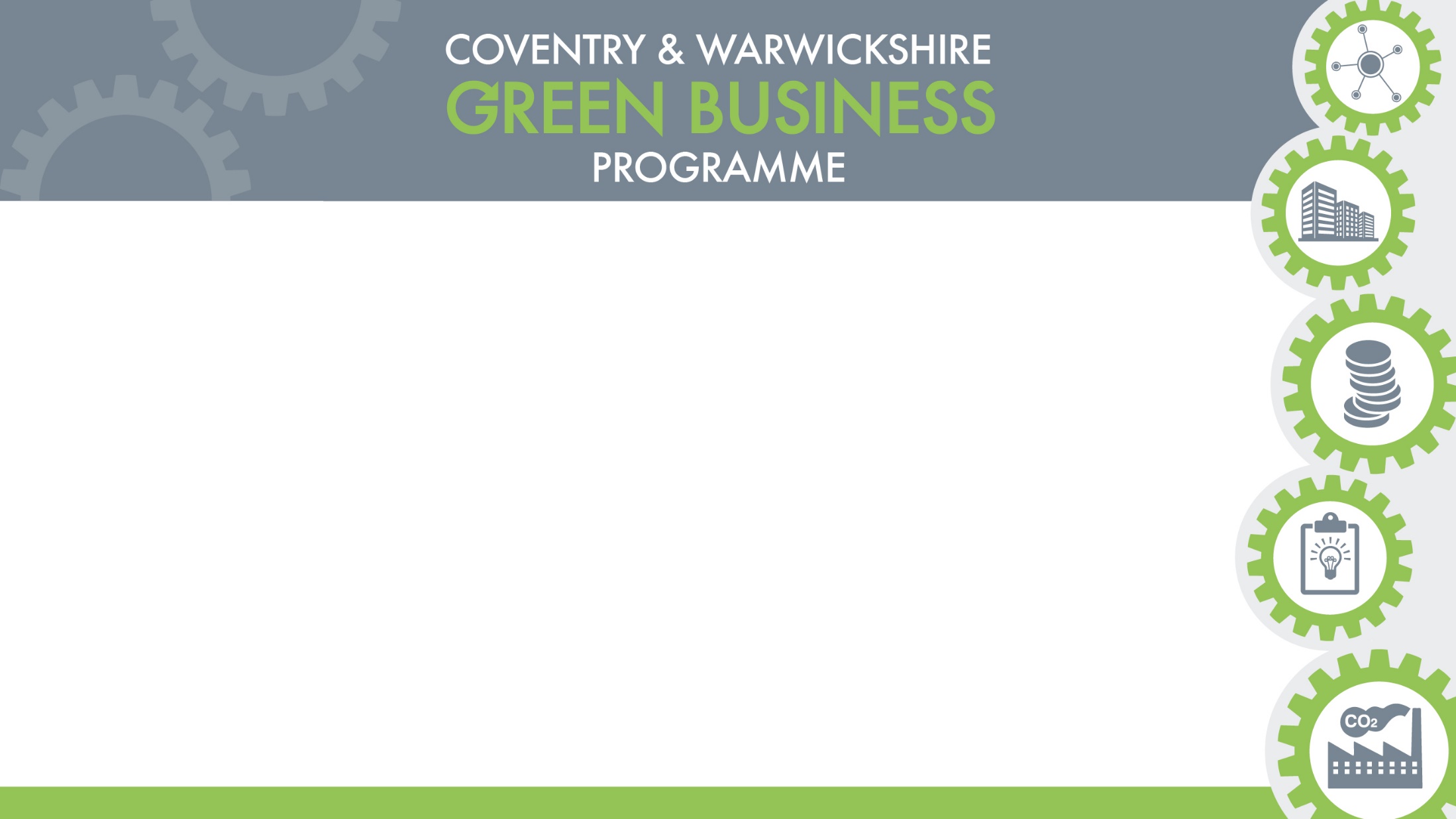 Phase 2
40% energy efficiency grants
Capital grants to improve efficiency (Up to £50k)
Must show a carbon saving
Covering:
Energy
Waste
Water
Materials
Eligibility: 
>50% B2B
Match funding can’t be via another public sector grant etc.
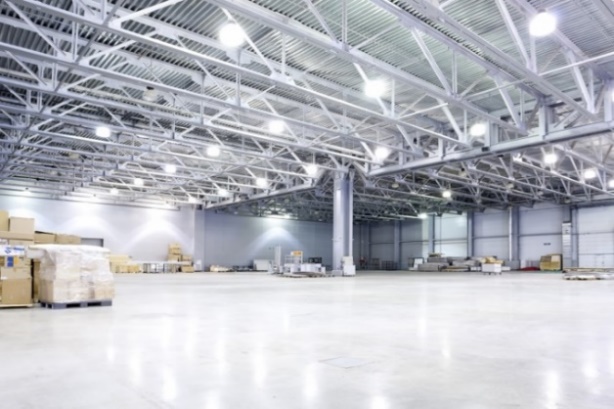 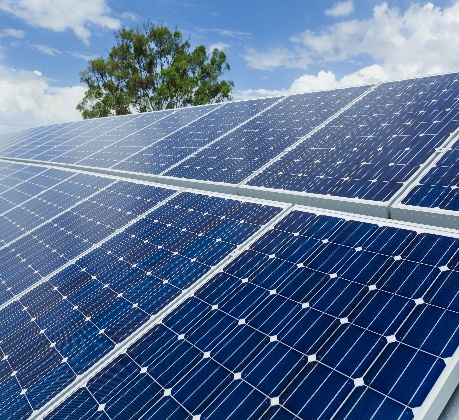 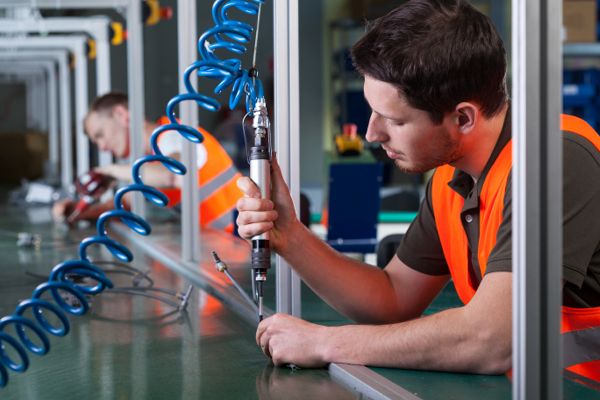 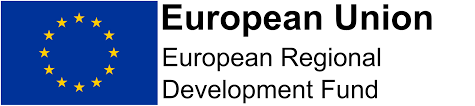 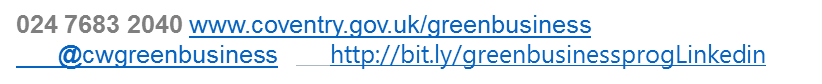 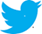 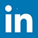 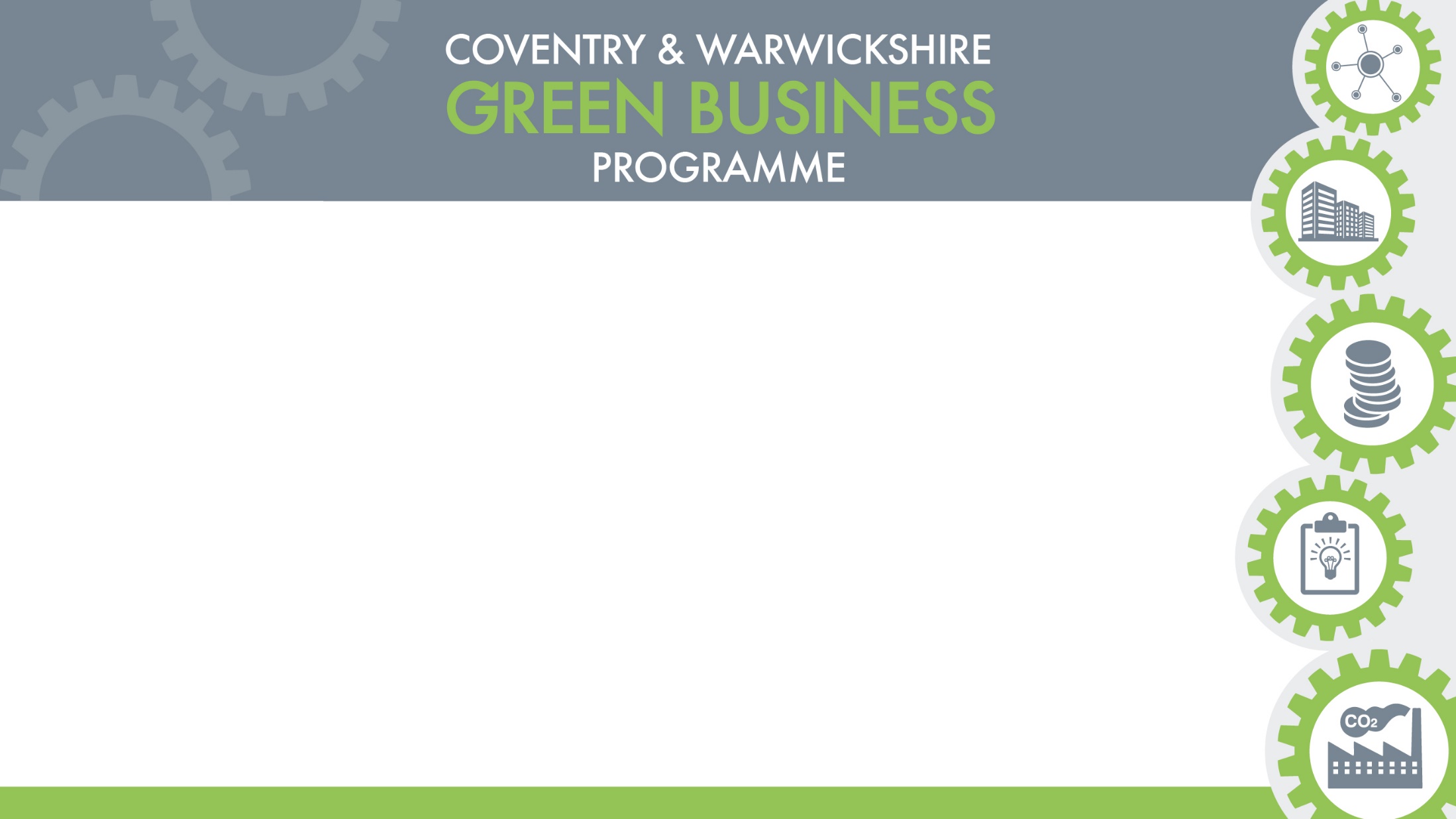 Examples of measures eligible for grants
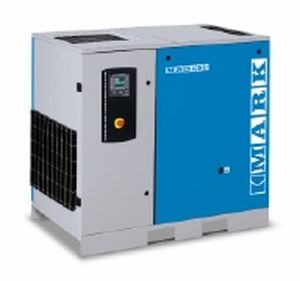 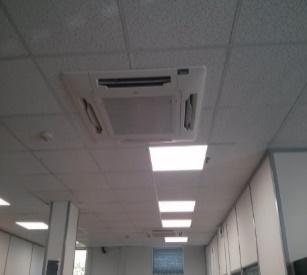 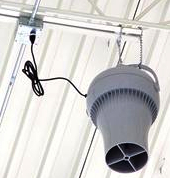 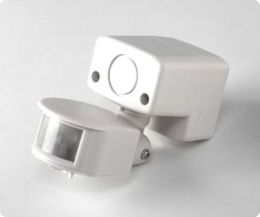 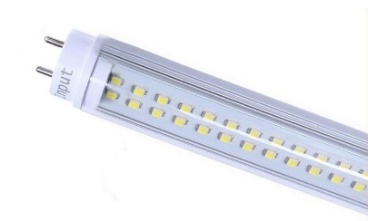 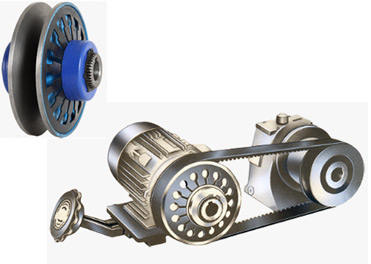 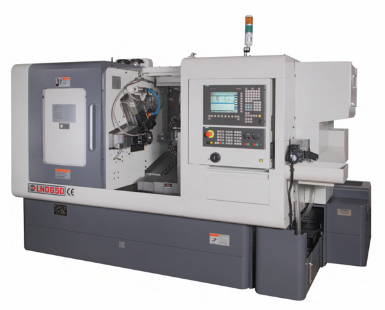 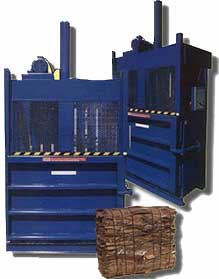 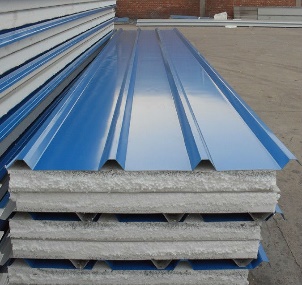 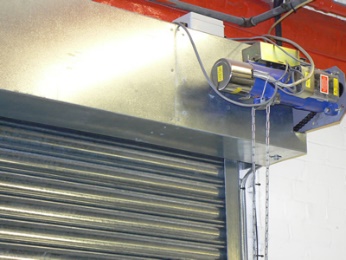 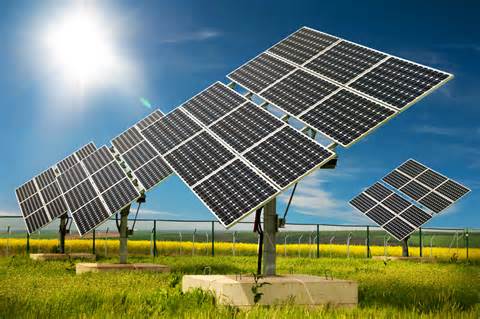 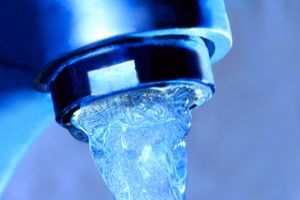 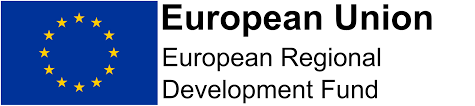 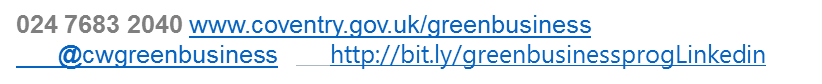 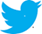 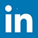 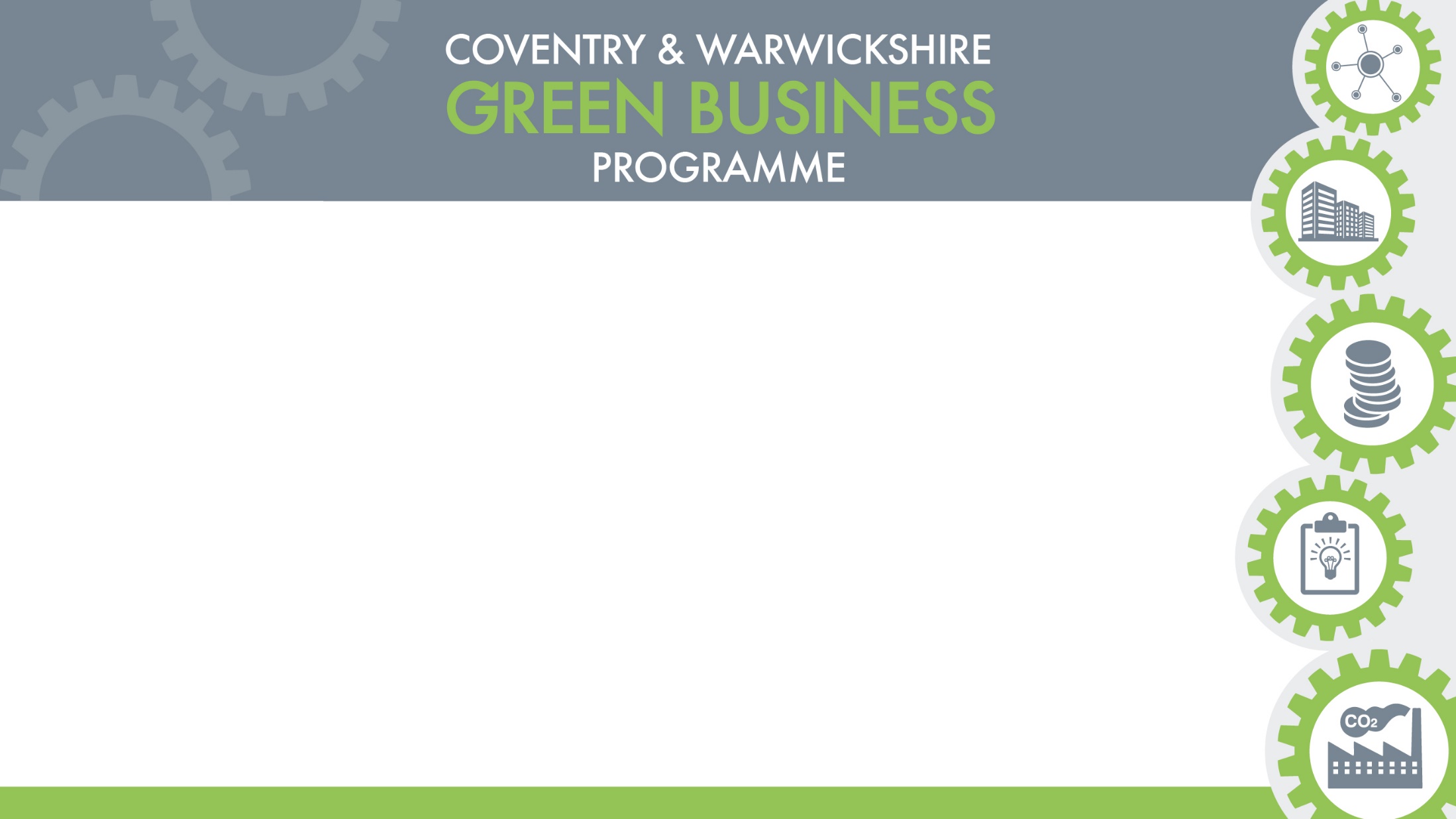 Green Business Network
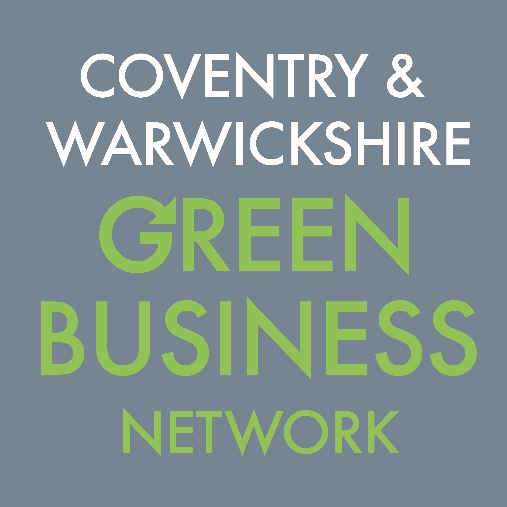 Membership is free and offers a range of benefits:
Events and seminars
Monthly newsletter – news, events new legislation, case studies
Membership certificate
Workshops
Expert advice
Signposting to other grants
Business Support
Innovation
Skills 4 Growth
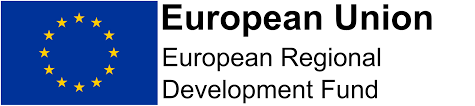 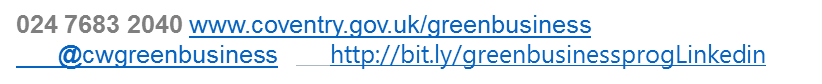 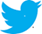 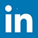 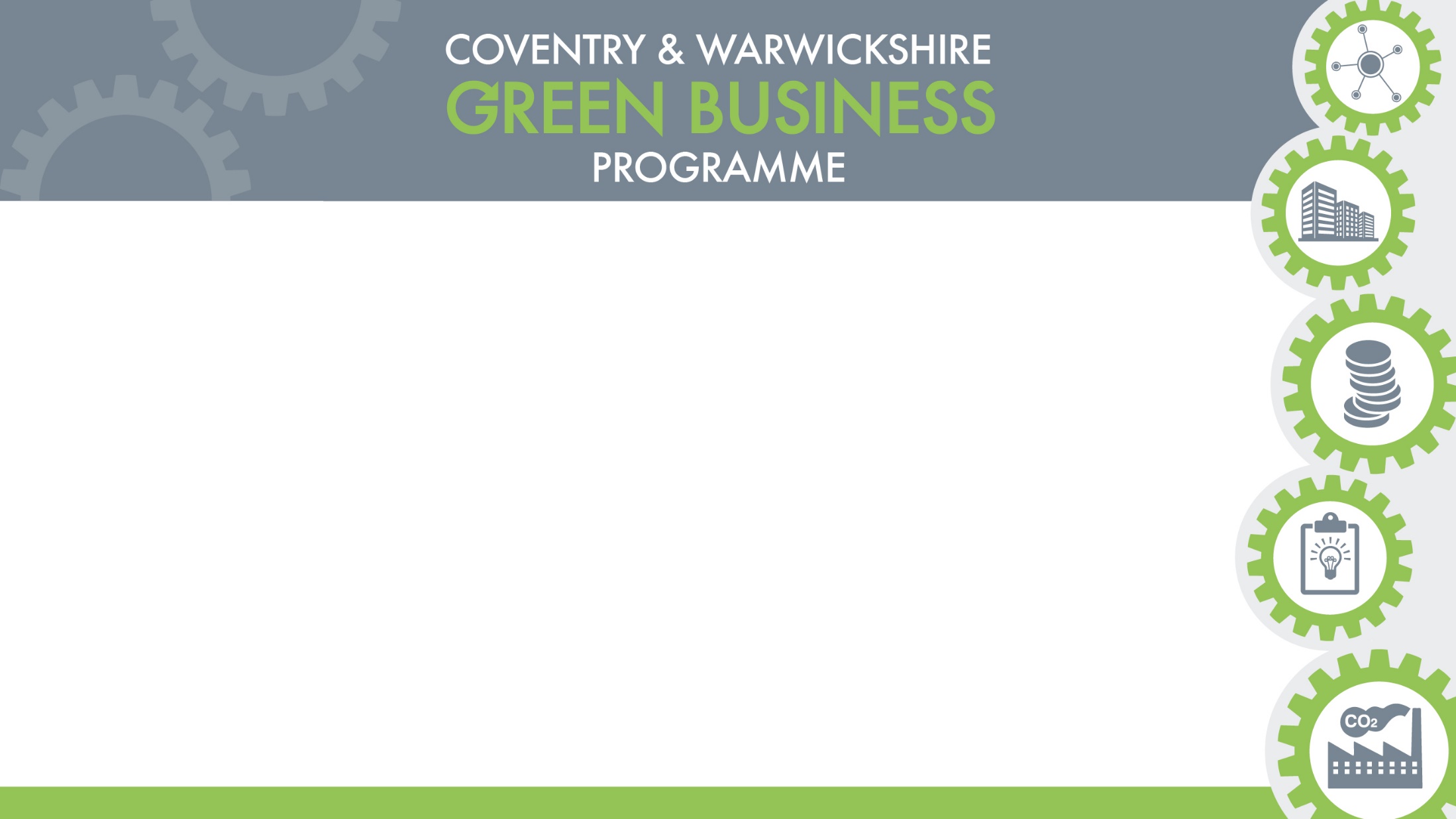 Upcoming Events
28 November 2018 – Success and Opportunities for Supporting Your Business – One Friargate, Coventry
30 November 2018 – Energy Saving and Low Carbon Workshop – Coventry

For more information visit http://bit.ly/cwgreenevents
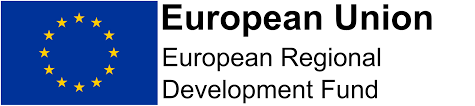 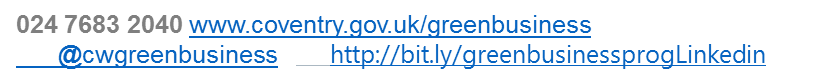 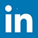 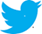 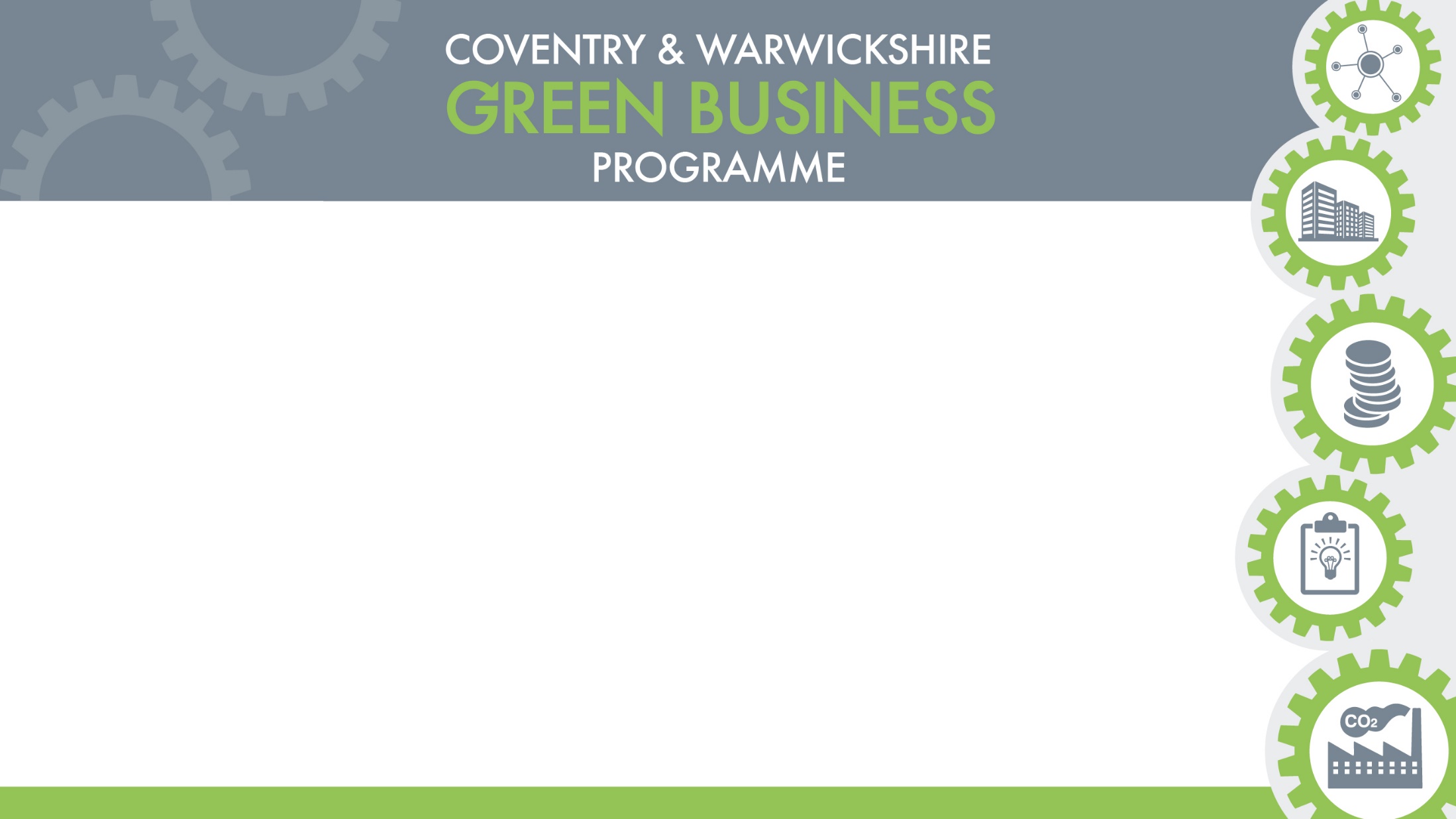 Green Business Programme
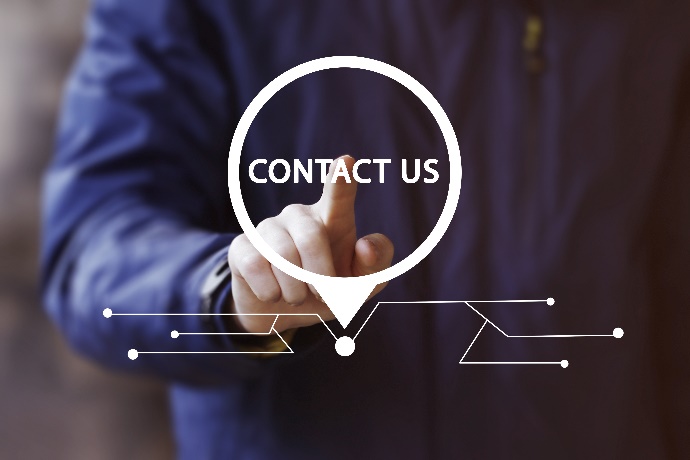 Contact us
Telephone: 024 7678 6901 
Email: GreenBusiness@coventry.gov.uk
Website: www.coventry.gov.uk/greenbusiness
Twitter: @cwgreenbusiness
Join our LinkedIn group
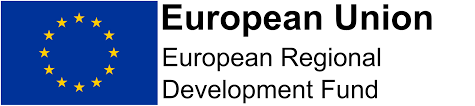 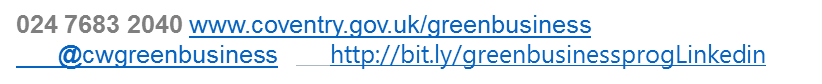 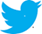 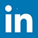 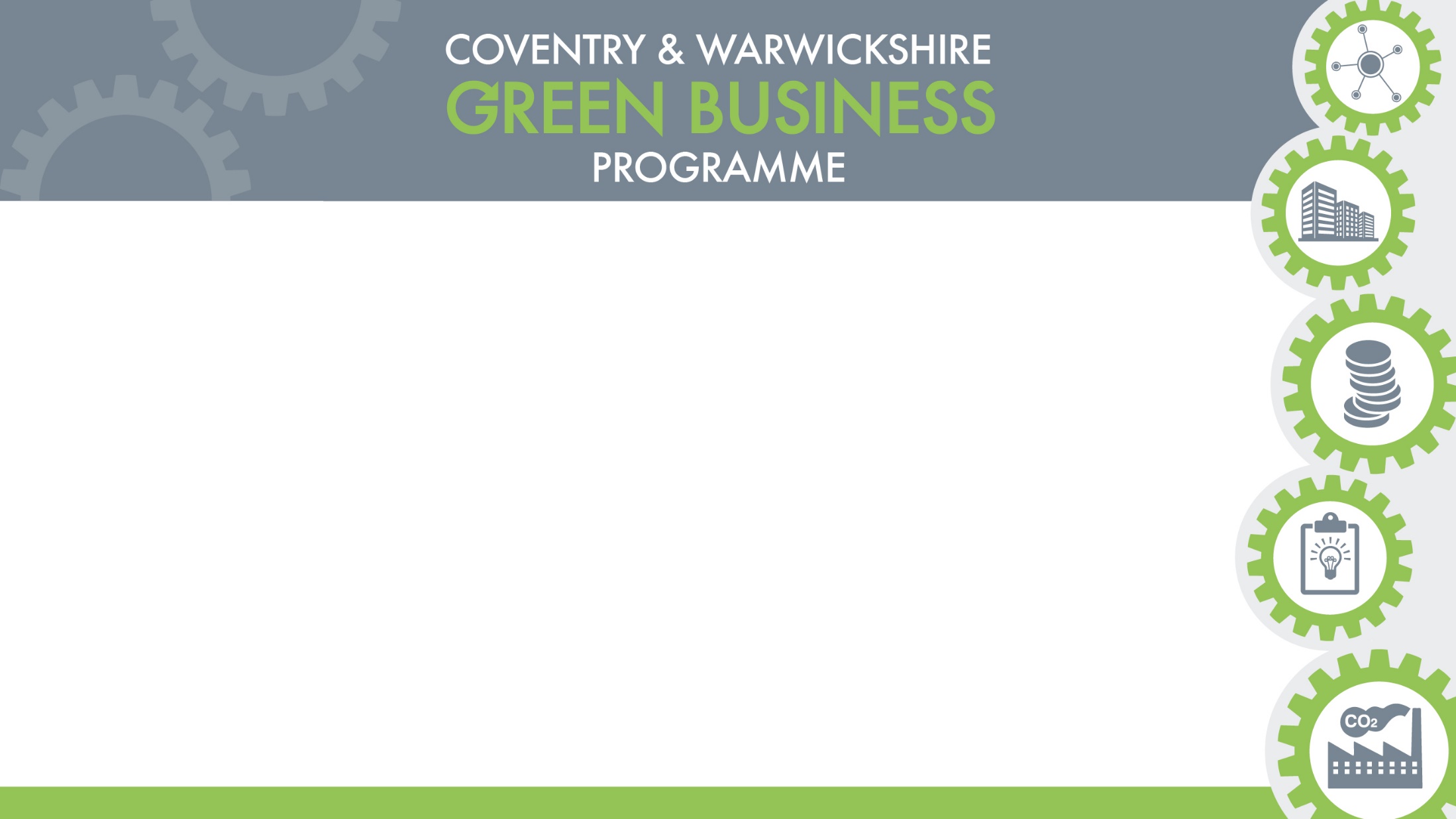 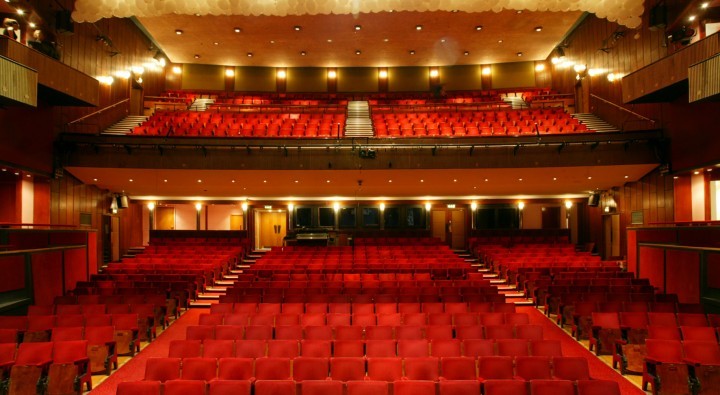 Belgrade Theatre - behind the scenes tour

11am
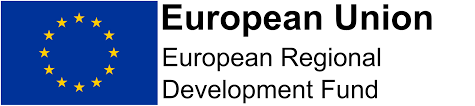 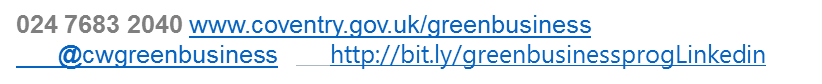 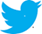 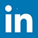